Course Overview
Amanda Hodges, Ph.D.
Entomology/Nematology Dept.
University of  Florida
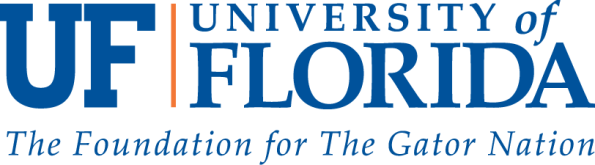 Exotic Species & Biosecurity Issues ALS 4161/6166
Class Lessons
Voice-Narrated PowerPoint Presentations
Reading Assignments
Supplemental Web Activities
Purpose of Assignments
Learn basic information regarding emerging and historical important invasive species
Understand biosecurity
Consider case study examples
Be able to assimilate and apply key concepts
Facebook Posting Guidelines
Web-based distance education students are required to post comments on two instructor or student questions weekly.  Students are also required to post one content questions weekly.

Content must relate to the week’s course assignments.
[Speaker Notes: See class syllabus for further details.  Although questions and comments may be brief, one word posts do not count for weekly credit.  The instructor reserves the right to remove inappropriate content.  Students should keep the discussion focused on the class assignments or course content.  Personal attacks against other students, other individuals, or the instructor should not be posted.]
Course Website and Facebook
Course Website http://entnemdept.ufl.edu/Hodges/als4161/index.html 

Facebook http://www.facebook.com/pages/Gainesville-FL/Exotic-Species-and-Biosecurity-Issues-Course-University-of-Florida/325253692422
Activity Assignment
20 points

Complete 6 NPDN E-Learning Modules, Chilli Thrips (Scirtothrips dorsalis) and Ralstonia modules (http://cbc.at.ufl.edu/)

Due December 6, 2010

Start Early!
[Speaker Notes: This activity may take 8-10 hours for your to complete.  Start early!  E-mail the instructor when you have successfully completed these activities.  You must score a 70% or higher on each modules post-test for activity completion.]
Written Assignments
All Students
4 assignments
25 points each
2-5 pages
12 point, Times Roman Numeral Font
1 inch margins
Single or double-spaced
All Students
Use references
When you cite a reference, remember that it should not be verbatim.
Follow, Entomological Society of America, journal reference style (except for assignment 3)
If you need to cite something word for word, use quotation marks, and then cite the source.  Avoid using numerous direct quotations.
All Students
Appropriately addresses topic (1-5 points)

Content logically organized (1-10 points)

Use of references (1-5 points)

Grammatically accurate (1-5 points)
All Students
Electronic Submission by e-mailing the instructor is required.
Instructor will confirm receipt of assignment.
Assignments will be checked for plagiarism at Turnitin@uf http://www.at.ufl.edu/~turnitin/support.html
Assignment 1
Due:  September 20, 2010

Impact of Historical Case Examples on Today’s Agricultural Program
Assignment 1
Potential Outline for Assignment:
Introduction (i.e. mention case studies you will discuss in your written assignment as an overview)
San Jose Scale
Cottony Cushion Scale
Grape Phylloxera
Citrus Canker
Screwworm
Overall Case Study Summary
References
Assignment 2
Due October 27, 2010
Select any exotic pest (i.e. or limited distribution pest) and determine it potential impact on a state region or the U.S.
Assignment 2
Name and generally describe why the pest is a threat.
What commodities and/or natural areas would the pest impact?
What would be the economic value of these commodities?
What would be the overall ecological impact (if applicable)?
Cite appropriate references.
Assignment 3
September 27, 2010
Topic Approved by Instructor
Due: November 22, 2010
Follow format for UF/IFAS Featured Creatures http://entomology.ifas.ufl.edu/creatures
Optional:  If you are interested in submitting your extension fact sheet as a feature creature, your first draft is due on or before October 27, 2010
Assignment 4
Due:  December 1, 2010
Two Options.  Inform instructor of choice.
Overview of more modern regulatory successes and failures.
List specific case study examples.
Address which agencies should be involved to deal with public perception issues.
Assignment 5:  Graduate Students Only
Due December 8, 2010

10-15 pages

Pick a pest

Mini risk assessment
[Speaker Notes: Graduate student should also make note of when journal article assignment facebook postings are due.  Written assignment 5 is worth 50 points.]
Exam Information
Two exams, 50 points each
Final Exam, 100 points
Open book, open notebook
Exam e-mailed to students at or prior to 8:00am.
Exam must be completed by 11:59pm.
Checked at turnitin@uf for plagiarism
[Speaker Notes: The first two exams will consist of 10, 5 point questions.  The final exam will include 20 5 point questions. Although the exam is open book, students need to study the material each week in order to successfully complete exams.  Students who study the night before the exam will not be adequately prepared on exam day.]
Questions?
Dr. Amanda Hodges
Office:  3105, ENY building
Office Hours:  M, W 8-9am or by appointment
PH:  (352) 273-3957
achodges@ufl.edu

Students will be notified if instructor is not available during office hours.